Spécialisation des deux postes
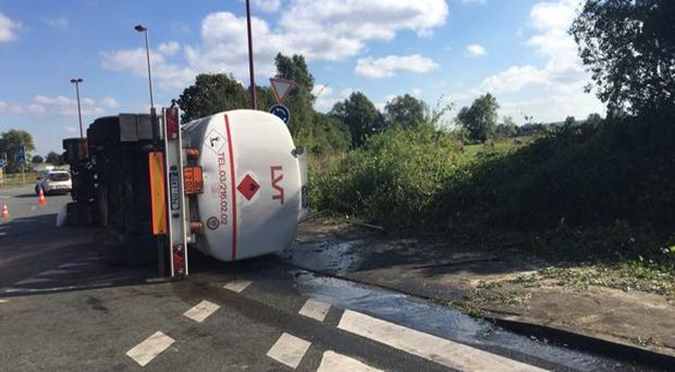 RET (Risques Environnementaux et Techniques) – REHAB (Réhabilitation)
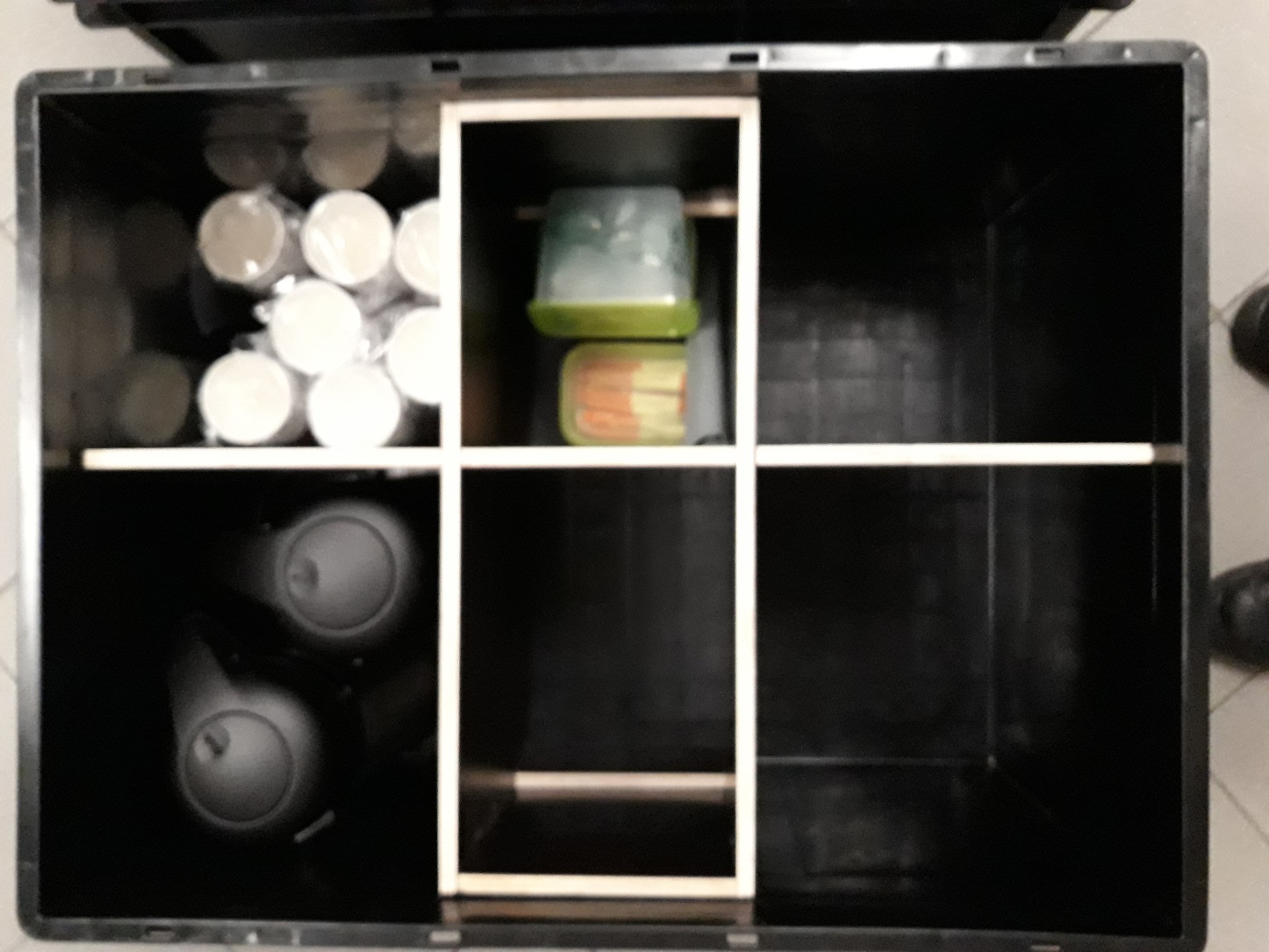 Décontamination
2 agents rappelés par le CDO avec V7 aménagé
Eviter la contamination 
Rééquiper l’AP 
S’hydrater en cas d’intervention longue
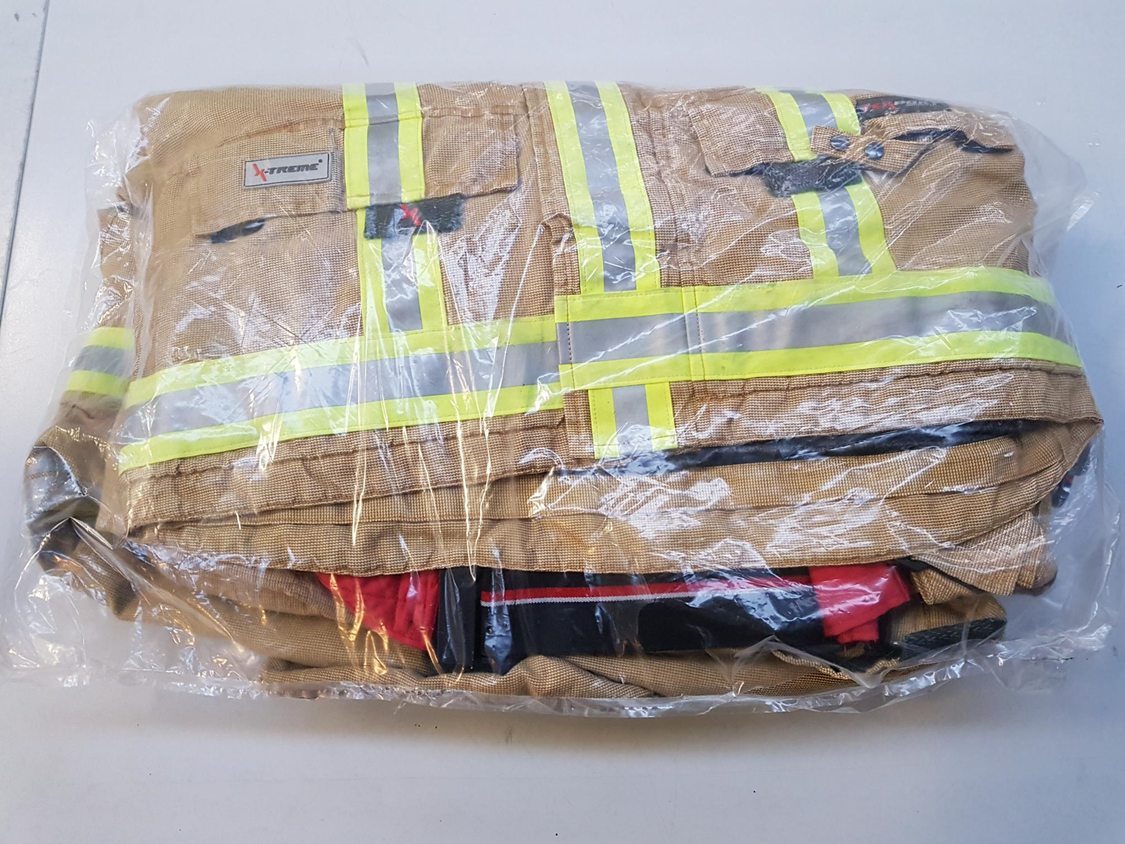 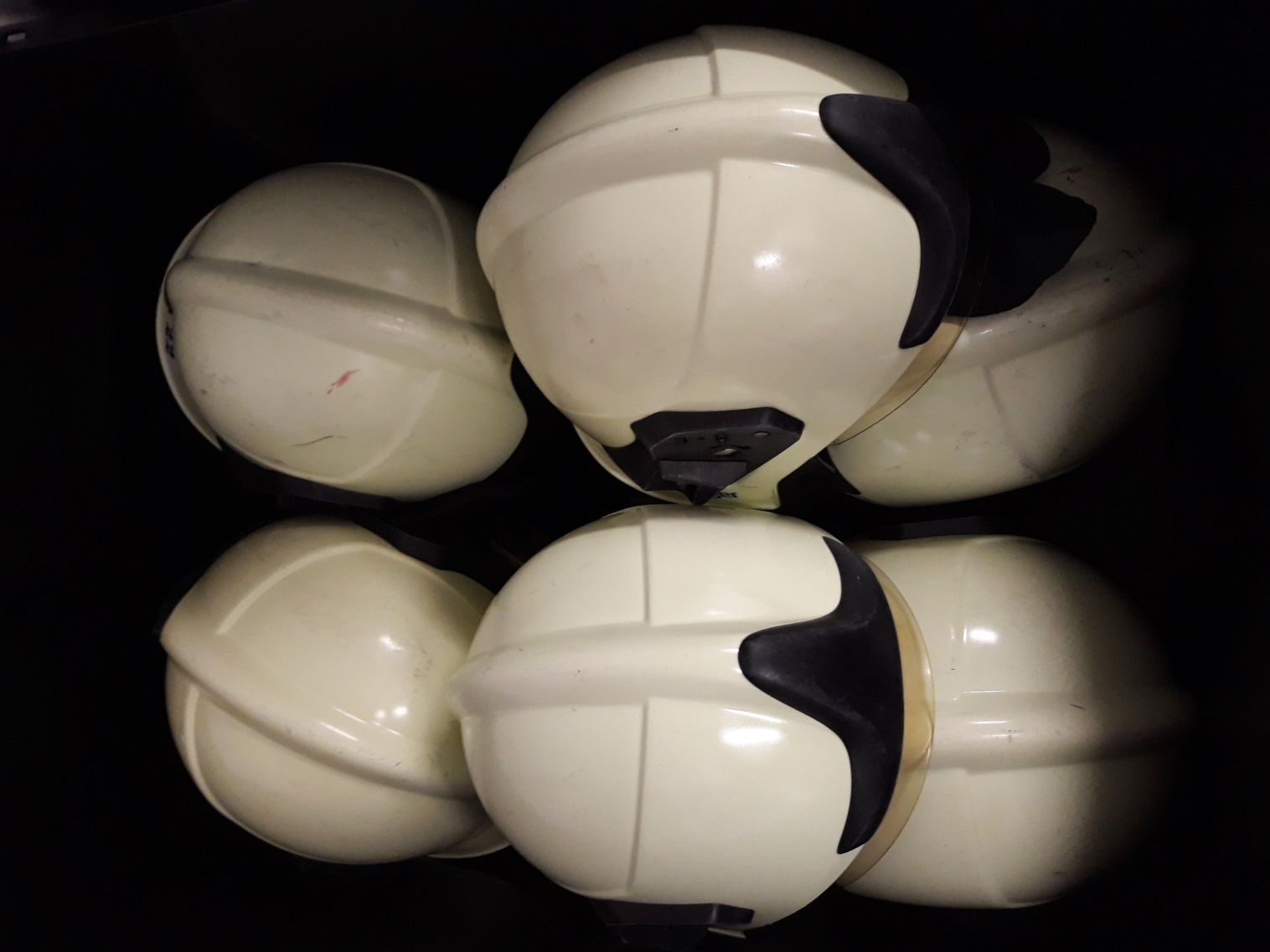 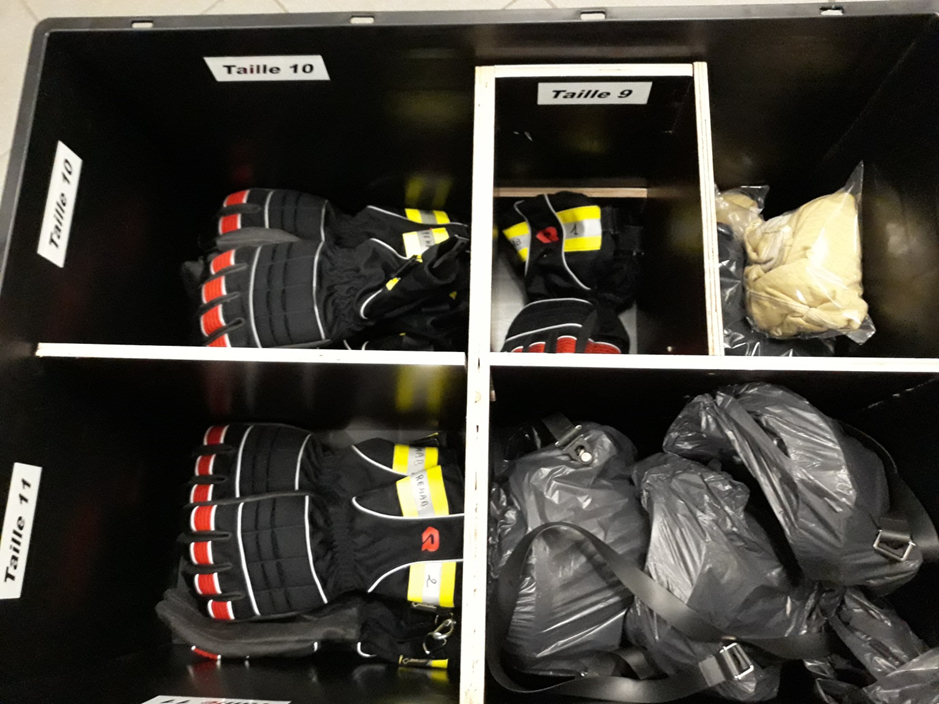 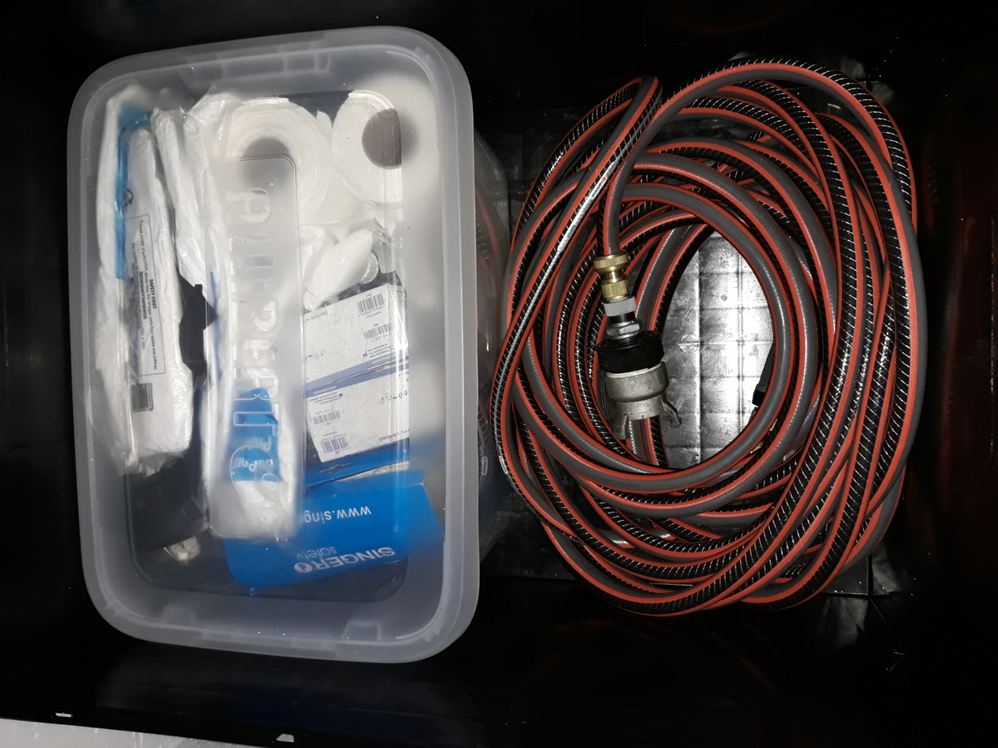 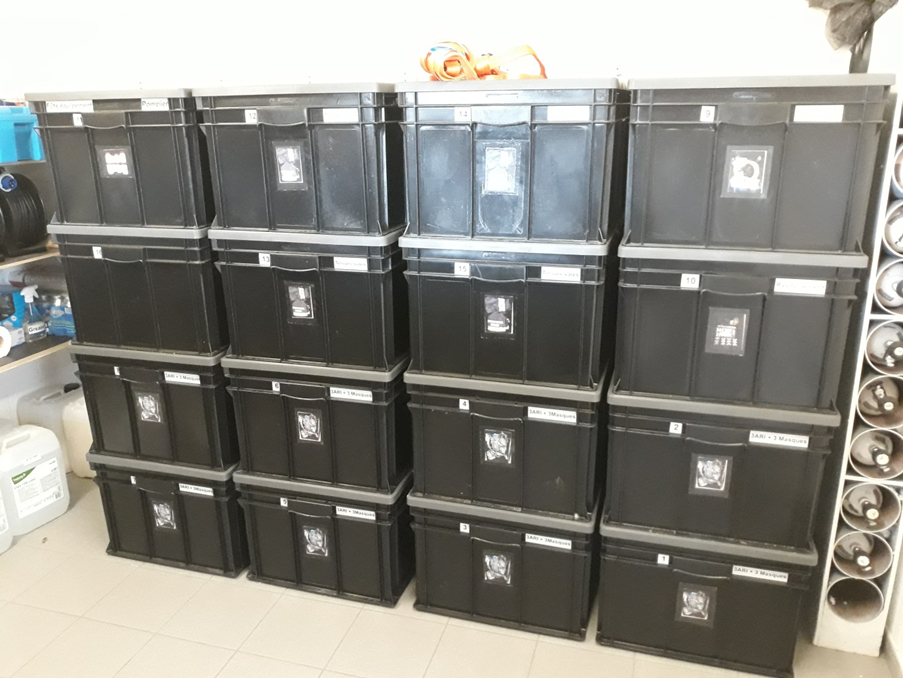 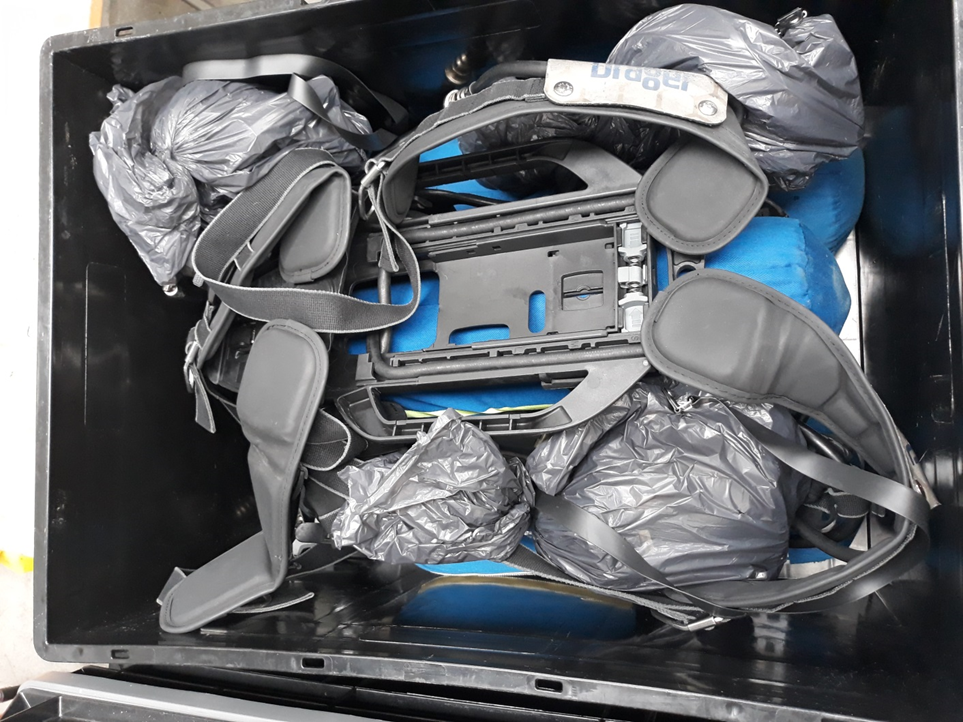 Spécialisation des deux postes
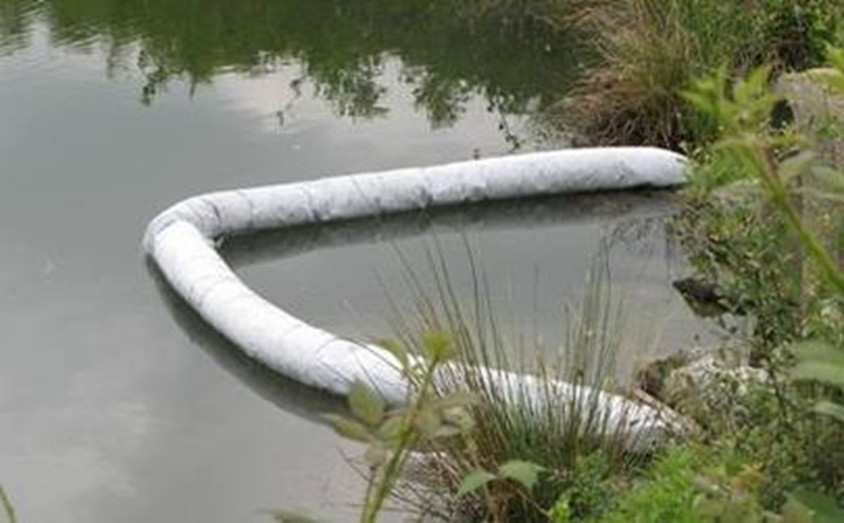 RET (Risques Environnementaux et Techniques) – REHAB (Réhabilitation)
Anti-pollution 
V7 en appui pour l’intervention
Partenariat avec RW, SOS pollution, PC Crisnée, Poste d’incendie de SPA, asbl Meuse-Aval, UDH (Urgence dépollution Hydrocarbure) 
Moyens spécifiques  
Formation spécifique prévue
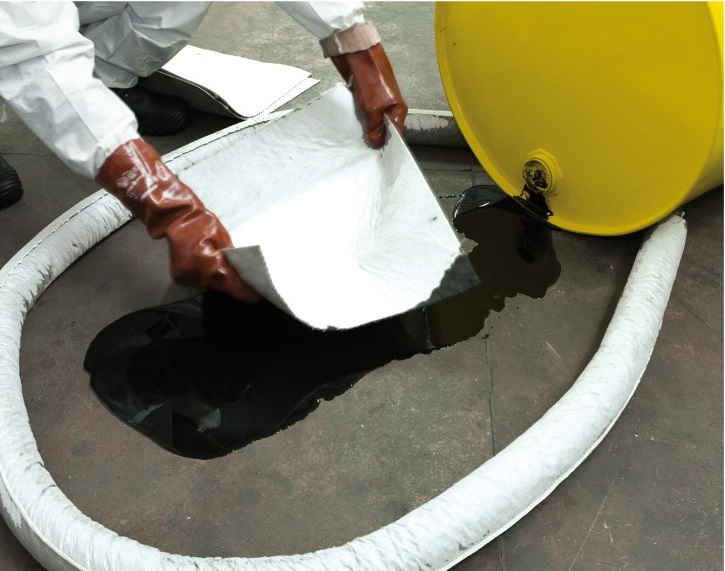 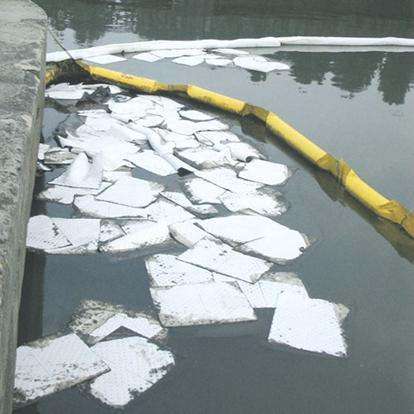 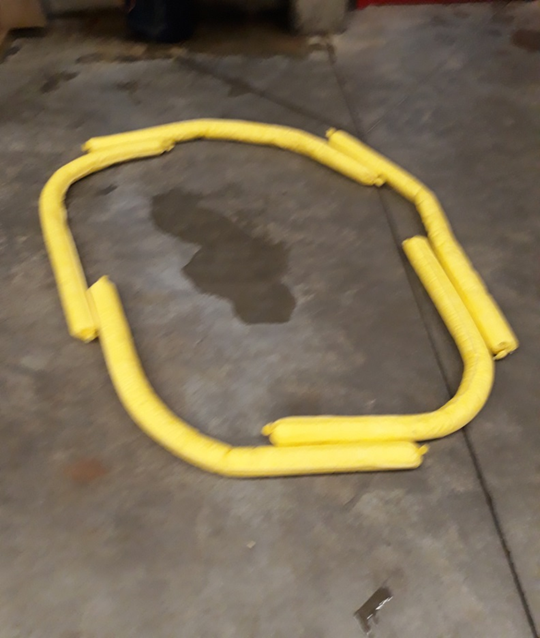 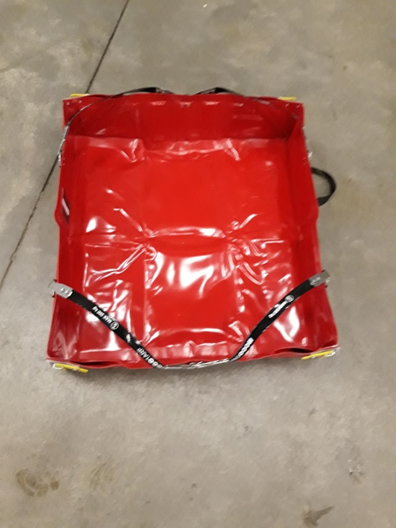